UNIDADE 2 :  Comunicações a longas distâncias
Física e Química A
11.º ano
Aula:    17 de  Janeiro
Propriedades das Ondas: 
Reflexão; Refracção; Reflexão Total e Difracção
Jacinta Moreno
Unidade 2 – Comunicação de informação a longas 				distâncias
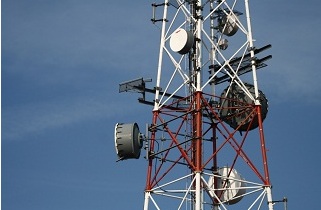 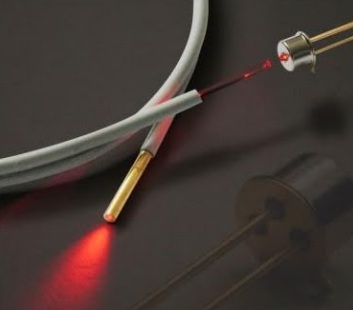 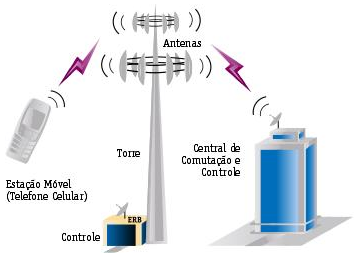 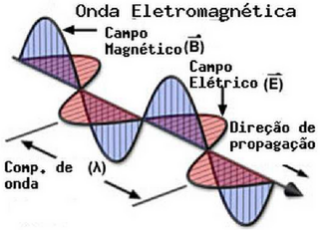 2
Jacinta Moreno - MEFQ
[Speaker Notes: Uma vez que já foi leccionado As ondas de luz e de som. Tendo a professora referido as características de uma (onda sonora) e de outra (onda electromagnética ) cabe-me leccionar a forma como cada uma delas interage com o meio em que se propagam.]
Unidade 2 – Comunicação de informação a longas                             distâncias2.2. Propriedades das ondas
O que acontece a uma onda quando esta encontra um obstáculo?
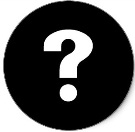 Jacinta Moreno - MEFQ
3
[Speaker Notes: Introduzir o tema a estudar nesta aula: Nesta aula, vamos falar sobre as propriedades das ondas, já estudadas.]
Unidade 2 – Comunicação de informação a longas distâncias2.2. Propriedades das ondas
Uma onda incidente, transversal ou longitudinal, quando atinge uma fronteira de separação de dois meios distintos, pode ser
Reflectida
 é o que acontece, por exemplo, quando a luz incide num espelho.
Refractada (Transmitida) 
é o que acontece, por exemplo, na dispersão da luz branca quando atravessa uma gota de água – formando o arco-íris.
Absorvida 
é o caso, por exemplo, de um corpo negro (absorve tudo) .
Difractada 
na observação da luz quando atravessa fendas ou orifícios, de dimensões muito pequenas, a luz propaga-se em várias direcções.
A somas destas energias tem de ser igual à energia da onda incidente.
Jacinta Moreno - MEFQ
4
[Speaker Notes: Resposta à questão.
Nesta aula, vamos estudar cada um destes fenómenos: Reflexão, Refracção, Absorção e difracção, que ocorrem quando a luz interage com a matéria. O mesmo em relação ao som.]
Reflexão da luz
Quando uma radiação incide numa superfície polida, reflecte-se numa única direcção, obedecendo à lei da reflexão da luz.
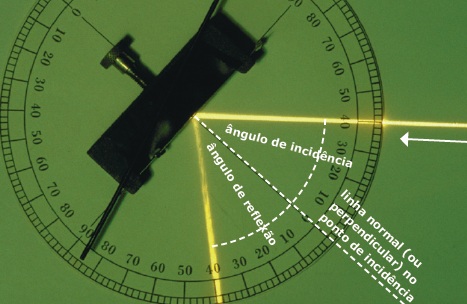 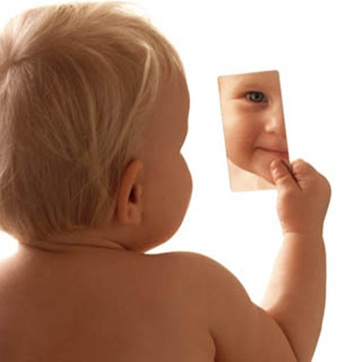 o ângulo de incidência é igual ao ângulo de reflexão
o raio incidente, a normal no ponto de incidência e o raio reflectido estão situados no mesmo plano.
É a reflexão das ondas electromagnéticas com frequência na zona do visível que nos permite ver uma imagem no espelho.
Jacinta Moreno - MEFQ
5
[Speaker Notes: Referir que o fenómeno da reflexão da luz é explicada com base na óptica geométrica. O raio luminoso representa o trajecto seguido pela luz e a direcção em que a onda se propaga. dizer o que é o ângulo de incidência e de reflexão.]
A reflexão da luz pode ser:
Especular
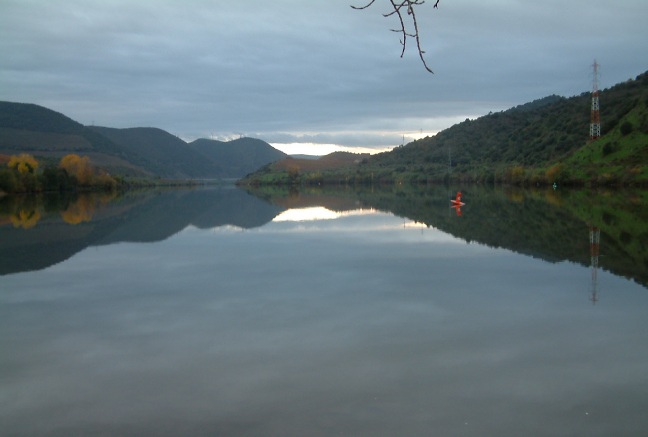 Se a luz incidir na superfície de um material muito polido, observa-se um comportamento regular: um feixe paralelo de luz incidente é reflectido pela superfície plana numa direcção bem definida.
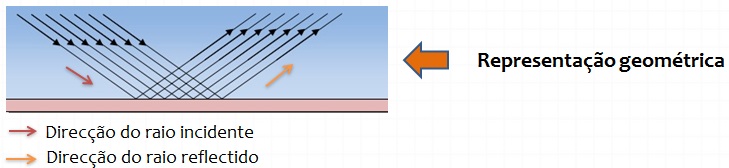 Jacinta Moreno - MEFQ
6
[Speaker Notes: Falar no fenómeno da reflexão da luz de acordo com o modelo ondulatório de Huygens e de acordo com o modelo corpuscular de Newton
Visualizar depois no PHET.]
A reflexão da luz pode ser:
Difusa
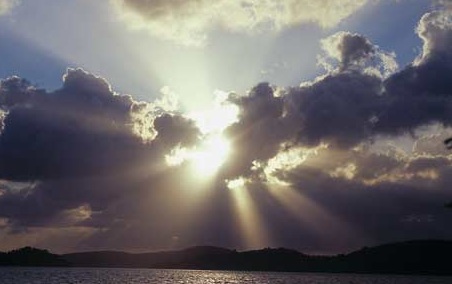 Se a um feixe de luz incidir na superfície de um material não polido, este é reflectido de uma forma irregular em todas as direcções do espaço.
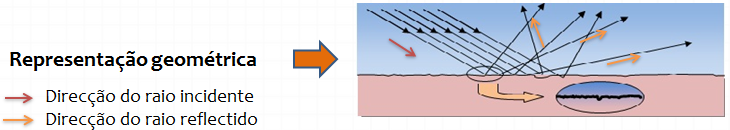 Jacinta Moreno - MEFQ
7
[Speaker Notes: A frequência da onda incidente é a mesma da frequência da onda reflectida, mas geralmente a intensidade é menor.]
Reflexão do som
Quando o som atinge um obstáculo volta para trás, tal como uma bola ao bater numa parede. Diz-se que o som foi reflectido na parede.
O eco é um som reflectido
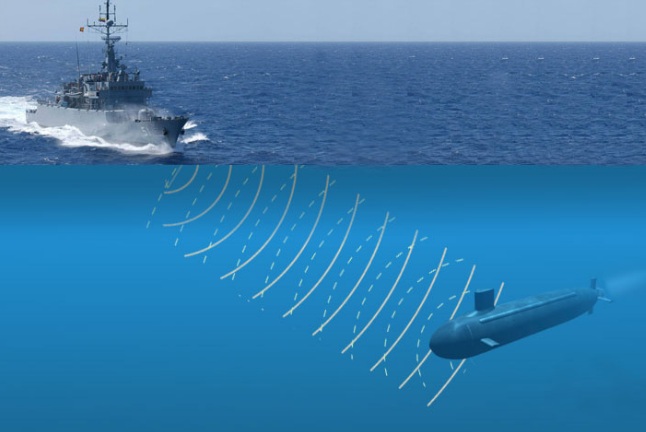 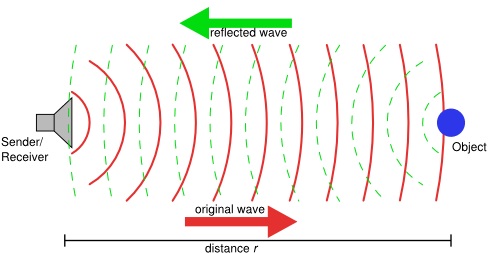 Jacinta Moreno - MEFQ
8
[Speaker Notes: A reflexão também ocorre para uma onda sonora.
O Sonar (Sound Navigation And Ranging) utiliza a reflexão de ultra-sons.]
Refracção da Luz
A Refracção  ocorre quando  há  passagem da luz de um meio transparente (como o ar) para outro meio transparente (como a água).
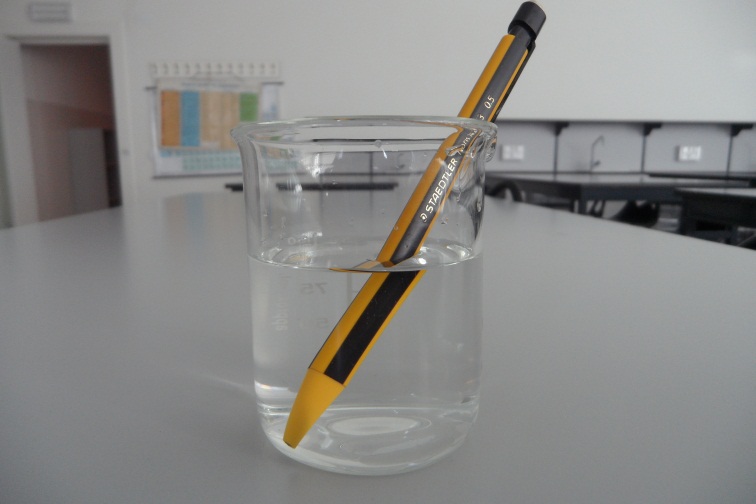 As ondas electromagnéticas, na zona do visível, propagam-se menos rapidamente no vidro do que no ar.
Jacinta Moreno - MEFQ
9
[Speaker Notes: O efeito da refracção da luz é bem visível quando se coloca um objecto num copo com água, como se pode observar nesta foto – O lápis parece que está quebrado.]
Lei da Refracção da Luz ou Lei de Snell-Descartes
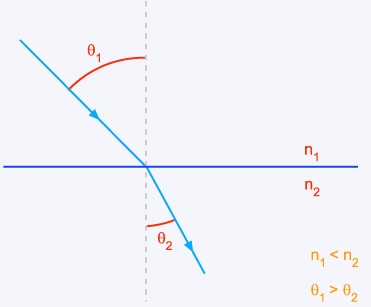 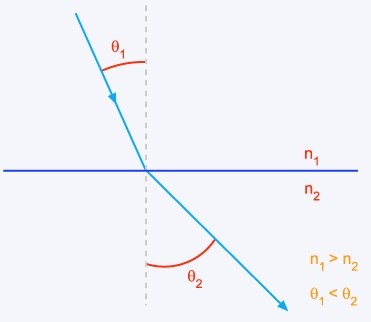 ou
Jacinta Moreno - MEFQ
10
[Speaker Notes: Assim como temos leis para a reflexão também temos para a refracção.
Fazer a dedução da 2ªLei.]
Refracção da luz – índice de refracção
Jacinta Moreno - MEFQ
11
[Speaker Notes: Pedir aos alunos para observarem a figura 122 da página 193 do manual.]
índice de refracção - tabela
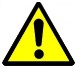 Jacinta Moreno - MEFQ
12
[Speaker Notes: Na tabela, o material que é opticamente mais denso (mais refringente) é o diamante!]
Actividade Prática - O acto de desaparecer
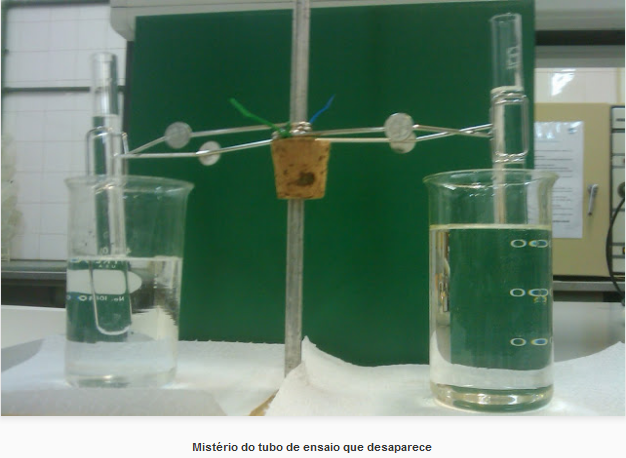 Coloca‐se água num gobelé e glicerina noutro. Em seguida mergulham‐se os tubos de ensaio, com água e glicerina, dentro dos gobelés com o mesmo líquido.
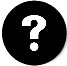 13
Jacinta Moreno - MEFQ
Actividade Prática - O acto de desaparecer
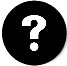 Mina de Ciência: "A ausência da evidência não significa evidência da ausência." (Carl Sagan: 1934 – 1996)
14
Jacinta Moreno - MEFQ
Reflexão total da Luz
Quando a luz passa de um meio transparente mais denso (como a água) para outro meio transparente , menos denso(como o ar), ela reflecte-se e refracta-se, afastando-se da normal. Se o ângulo de incidência aumentar, o ângulo de refracção também aumentará. Se o ângulo de incidência conduzir a um ângulo refractado de 90º (ângulo crítico ou limite) deixa de haver refracção e passa a haver   Reflexão total da luz.
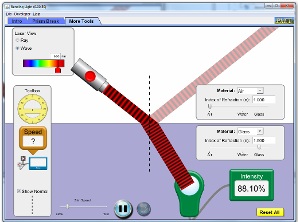 http://phet.colorado.edu/pt/simulation/bending-light
15
Jacinta Moreno - MEFQ
[Speaker Notes: A reflexão total de uma onda é um caso particular do fenómeno da refracção, em que a onda refractada é tão desviada, na separação dos dois meios que passa a sofrer reflexão.
Referir o exemplo da fibra óptica]
Difracção da Luz
A difracção é um fenómeno que ocorre quando a onda encontra obstáculos ou orifícios que sejam da ordem de grandeza do seu comprimento de onda.
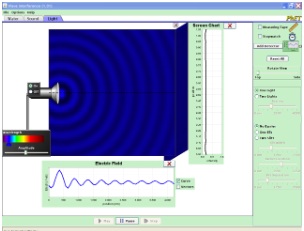 A difracção também se aplica a uma onda sonora
http://phet.colorado.edu/pt/simulation/wave-interference
16
Jacinta Moreno - MEFQ
Learning is better when we do it together. ☺
Jacinta Moreno - MEFQ
17